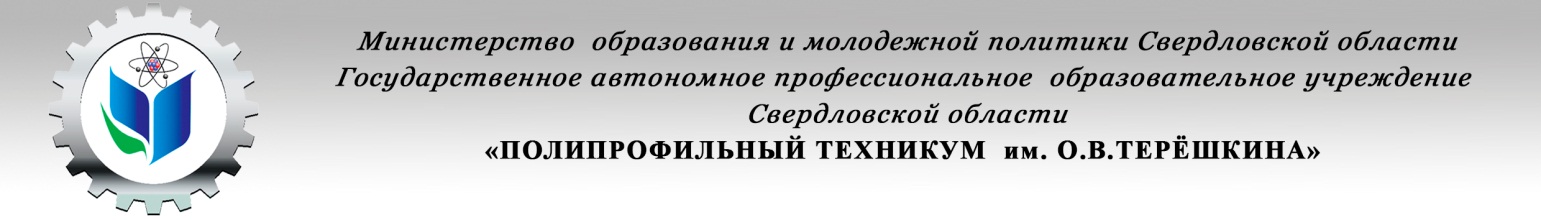 «Резинотехническое производство и его роль в научно-техническом прогрессе»
Выполнил:
Мусаева Яна Халакавовна,
обучающийся группы № 25
Руководитель:
Токалова Наталья Валерьевна 
преподаватель химии
г. Лесной
 2021г.
Цель; проанализировать роль резинотехнического производства в научно-техническом прогрессе. Для этого необходимо выполнить следующие задачи:
Найти материал по резинотехническому производству. 
Дать характеристику резинотехнической промышленности. 
Изучить производство резинотехнической промышленности и контроль качества. 
Провести опыт, получить силикон. 
Составить буклет о силиконе.
Актуальность
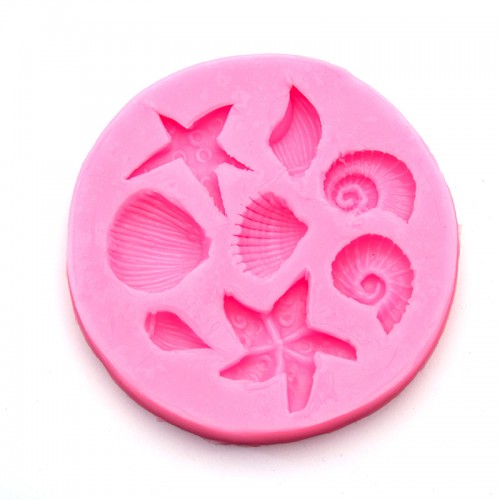 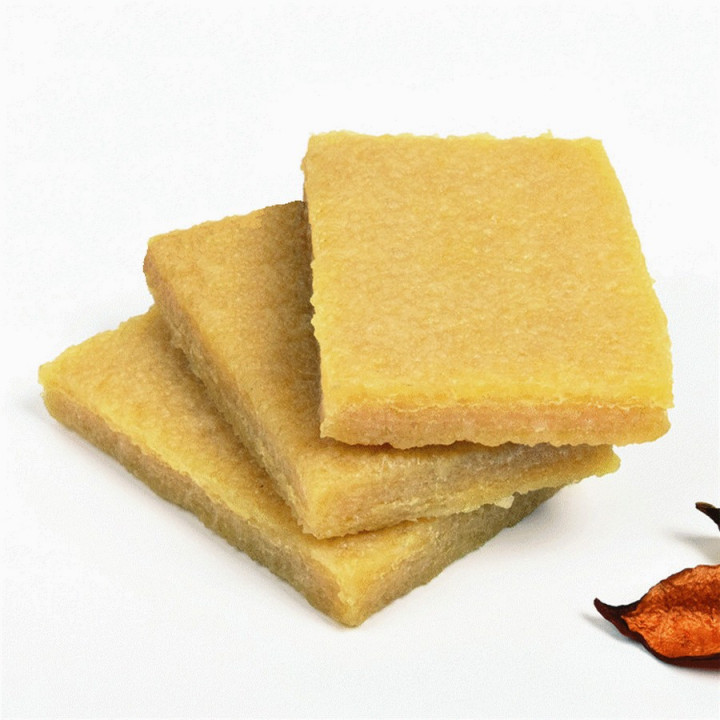 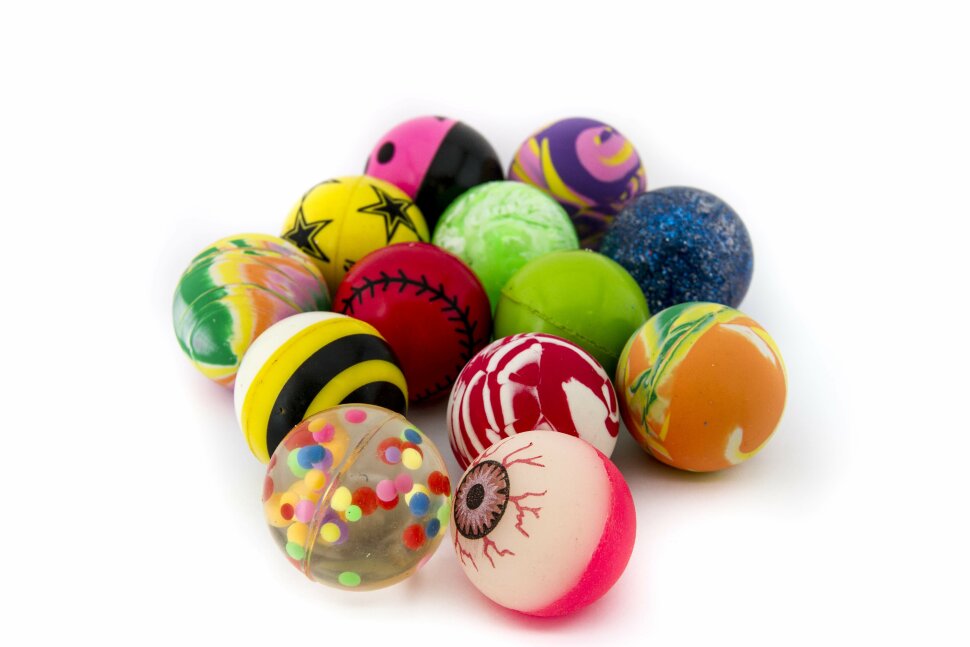 Характеристика резинотехнической промышленности
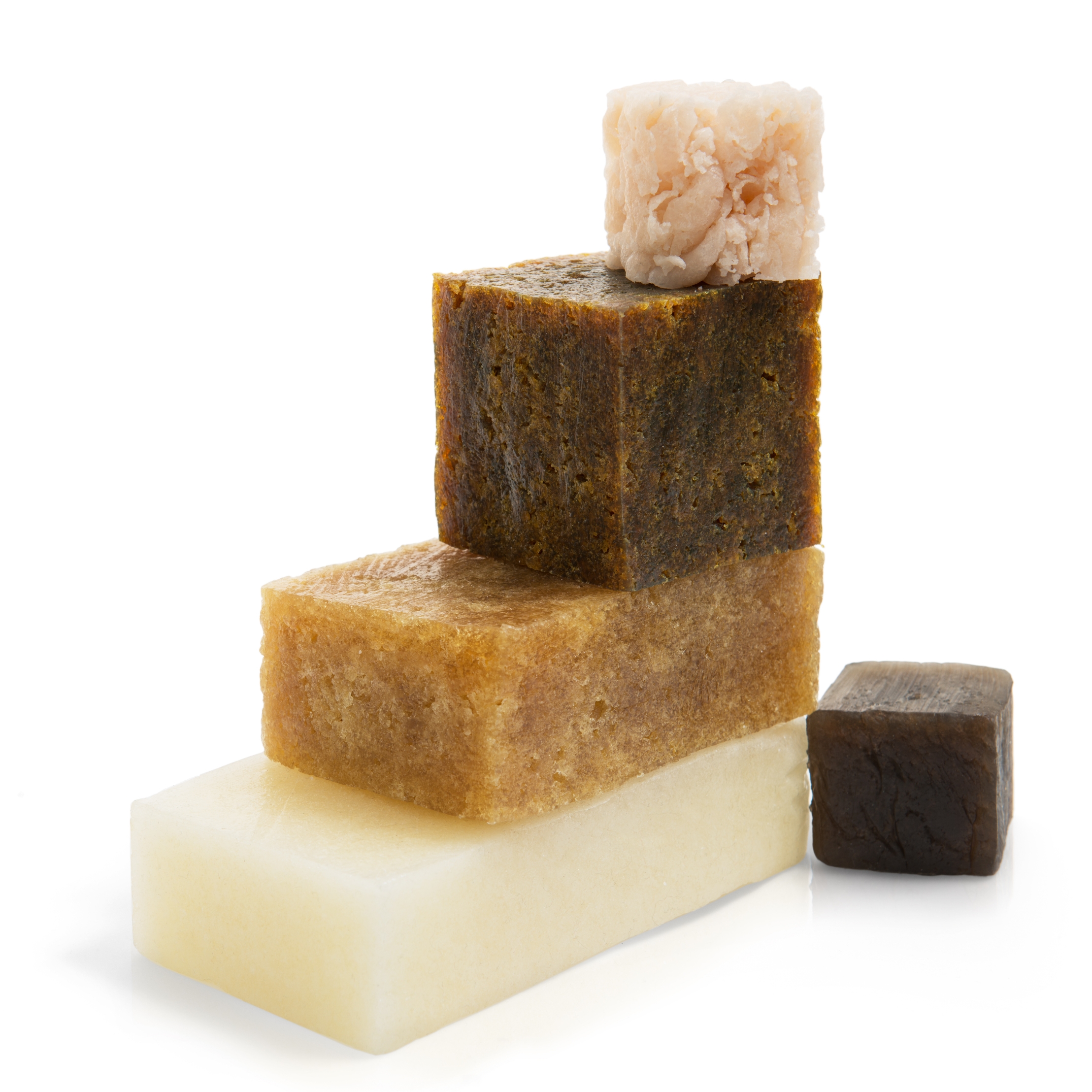 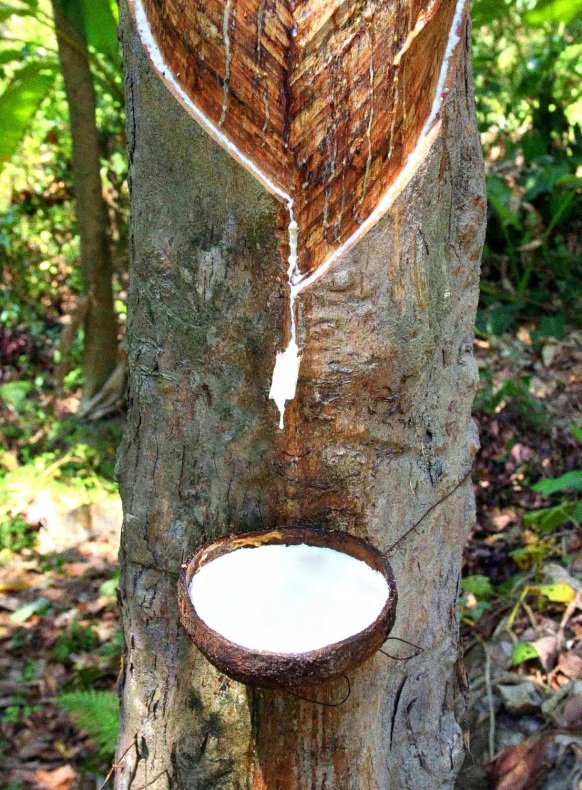 Бразильская гевея
Бразильская гевея
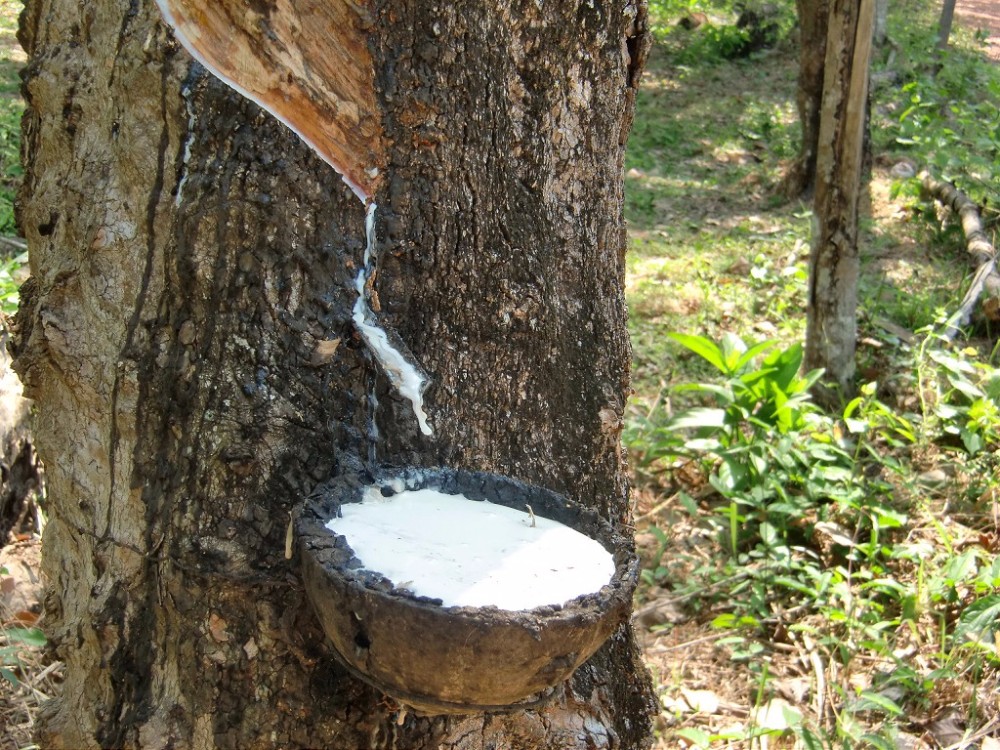 Ткань пропитанная млечным соком
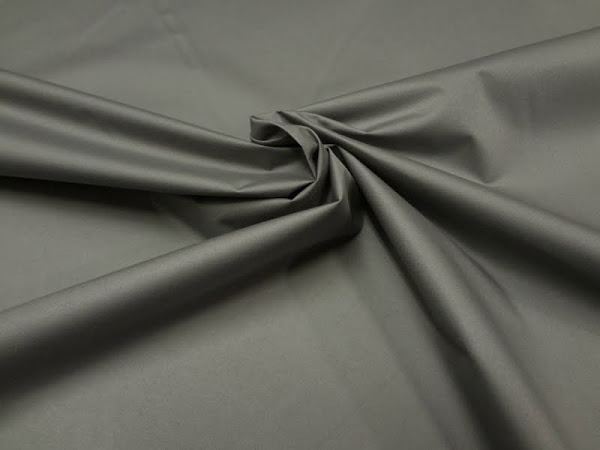 Первый каучук после вулканизации
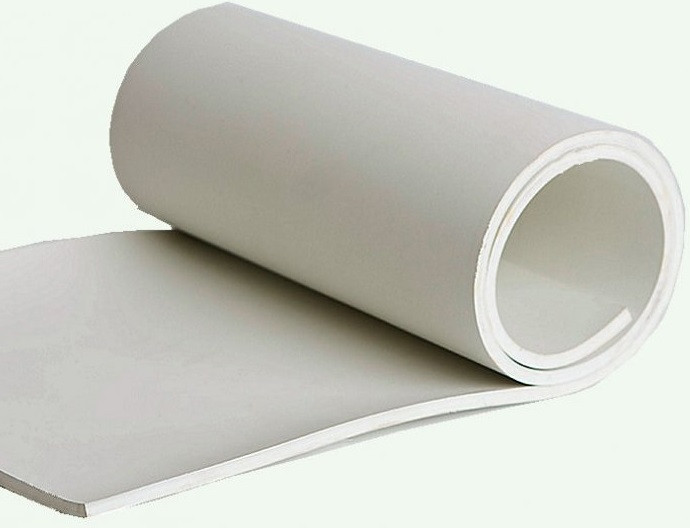 Обувь и шины из резины
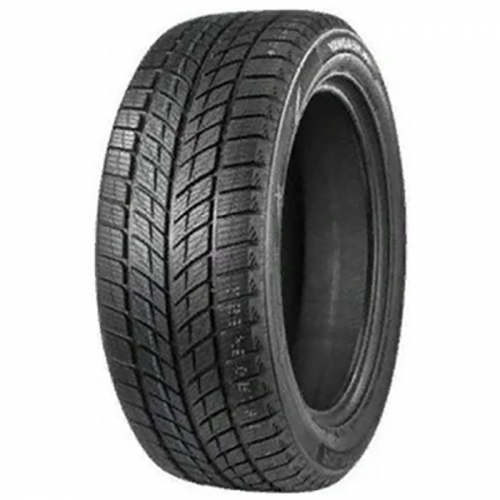 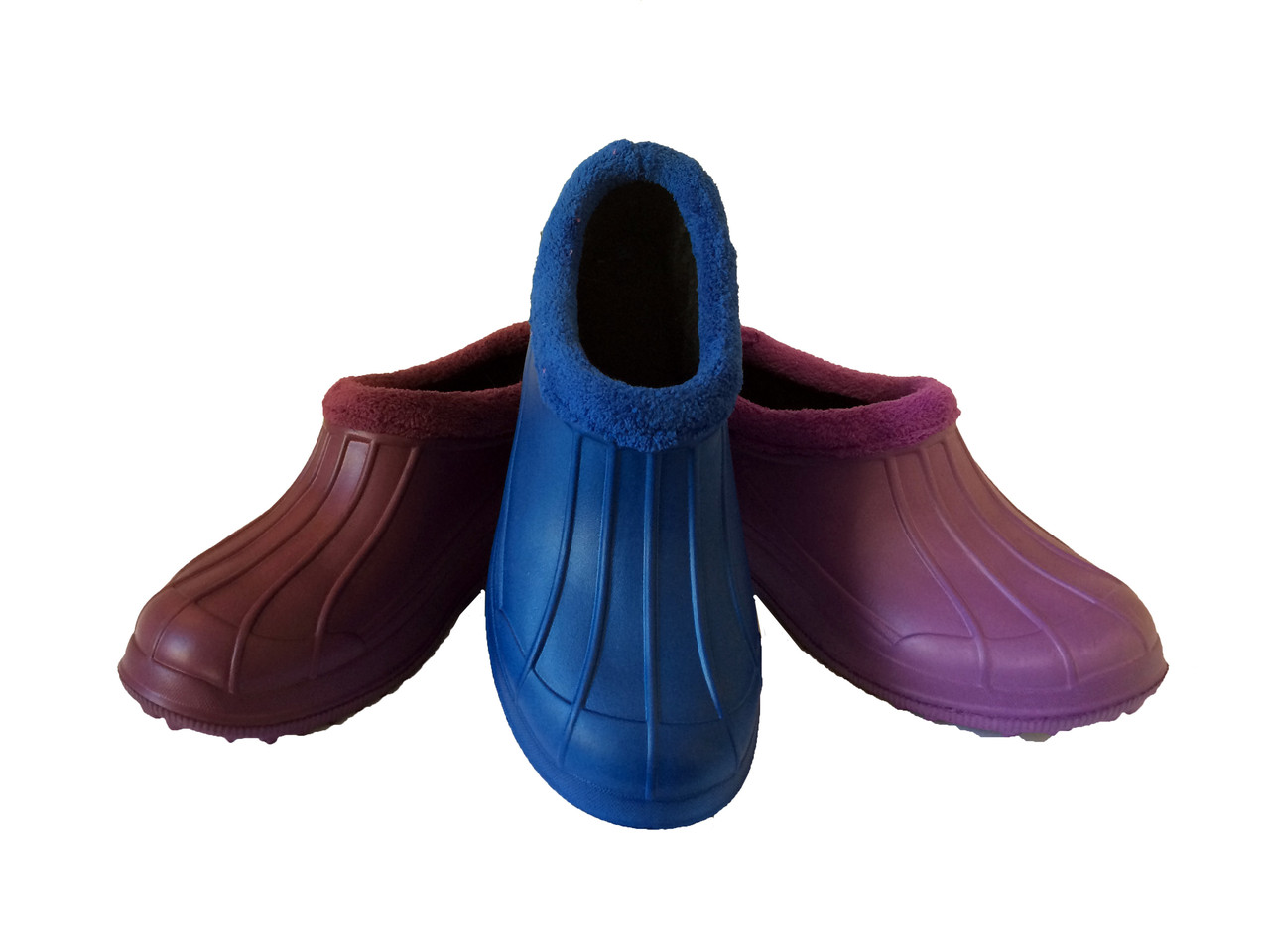 Силикон в медицине
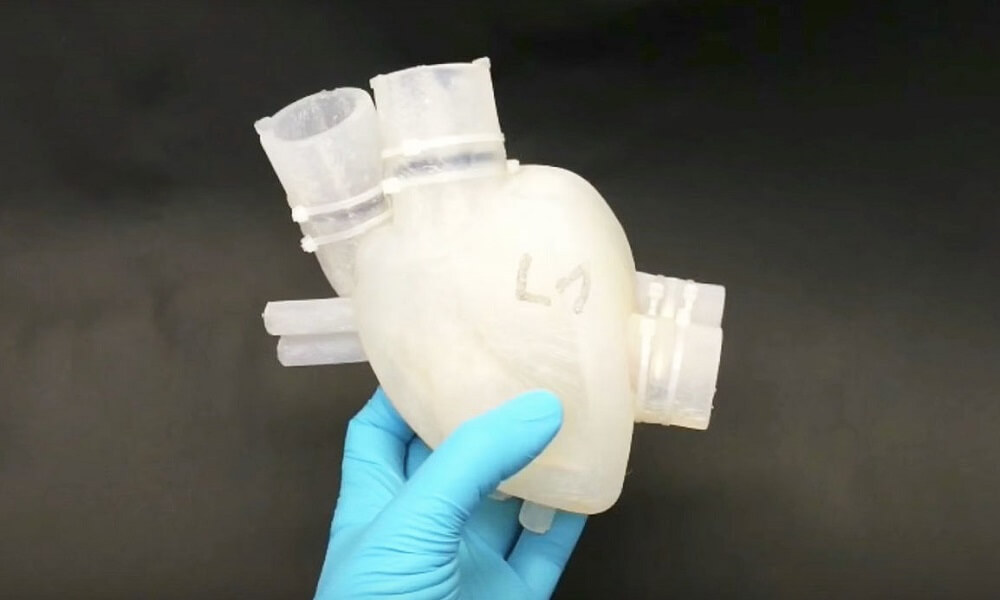 Силикон на кухне
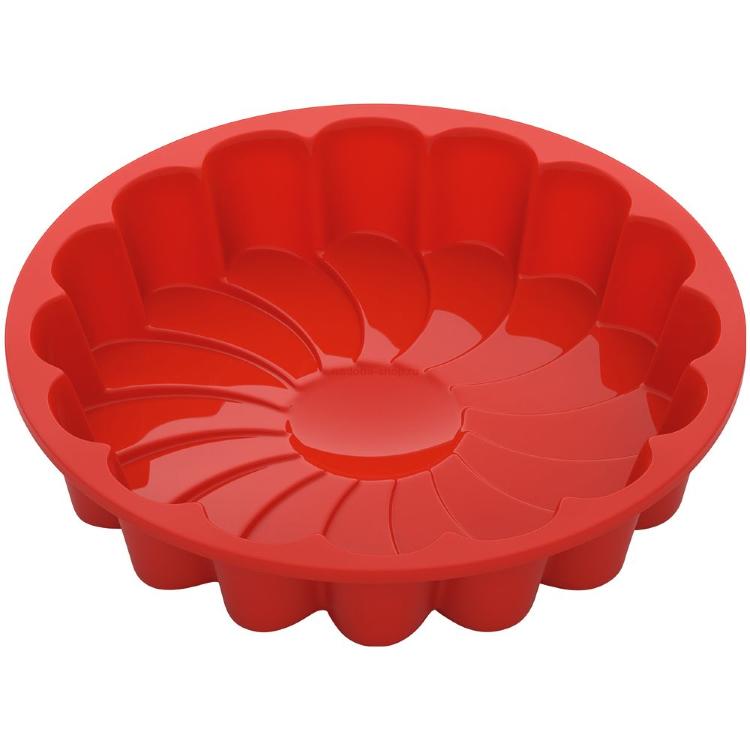 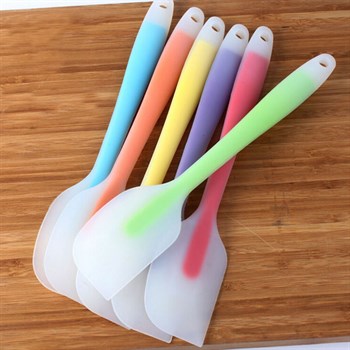 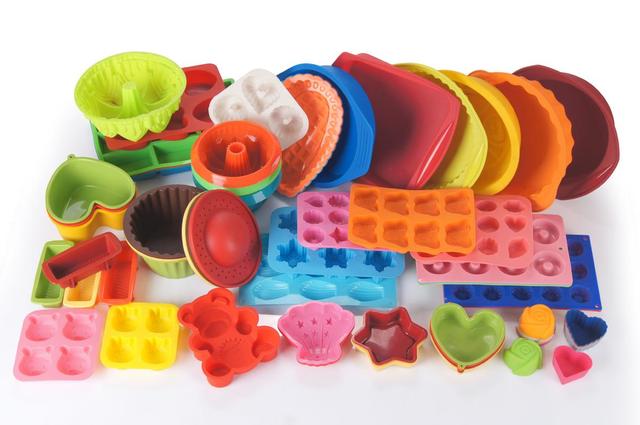 Силиконовые молды
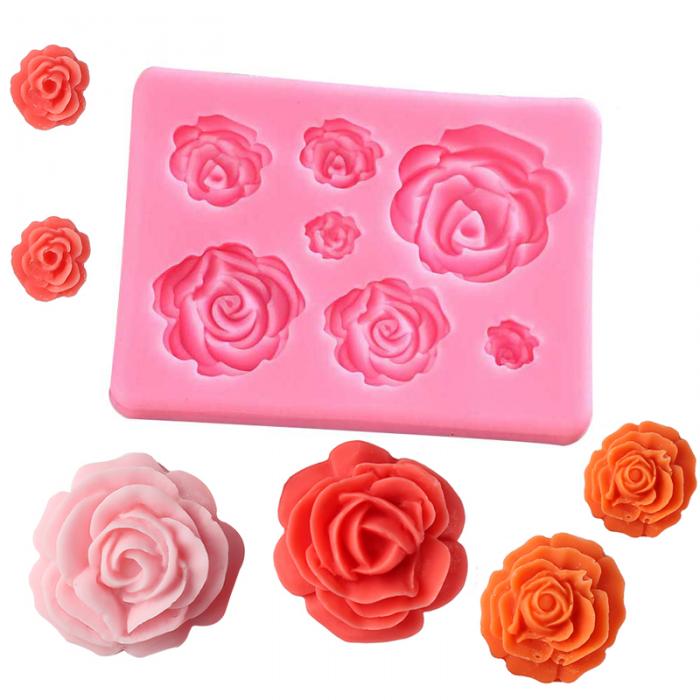 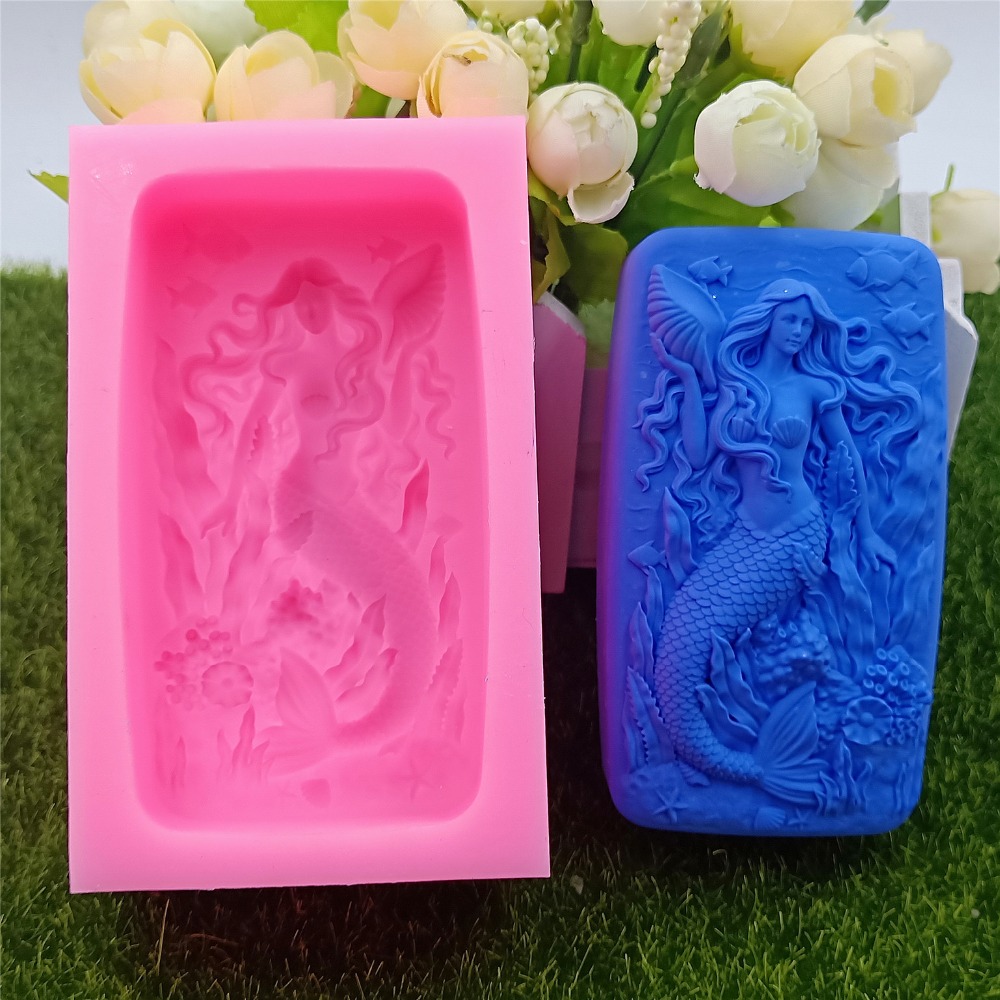 Практическая частьЦель: Изготовление в домашних условиях резинотехнического материала – силиконаЗадачи:- Подборка ингредиентов для практической части- Получение силикона - Знакомство физических свойств силикона - Применение силикона (работа с доп.материалами)
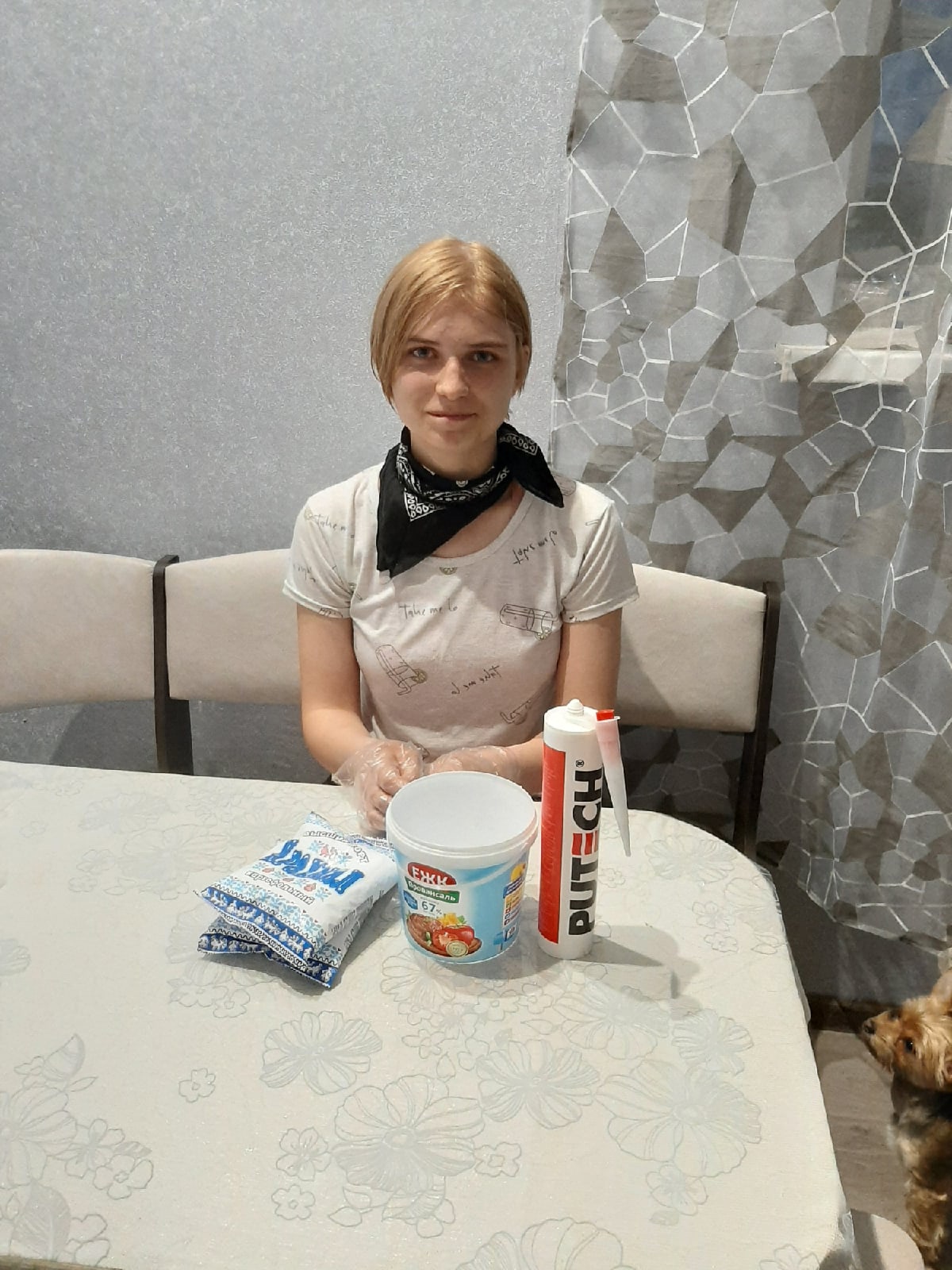 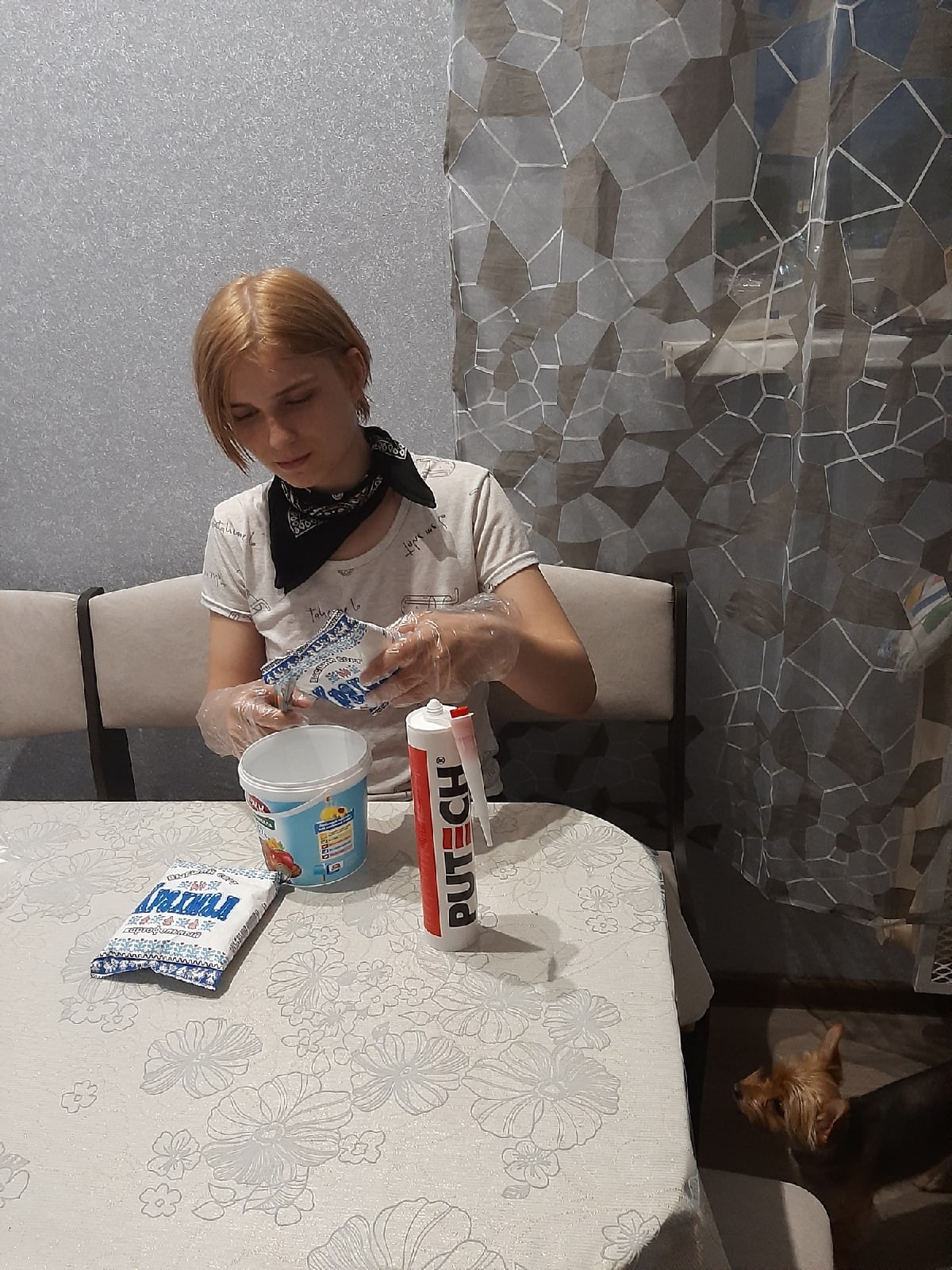 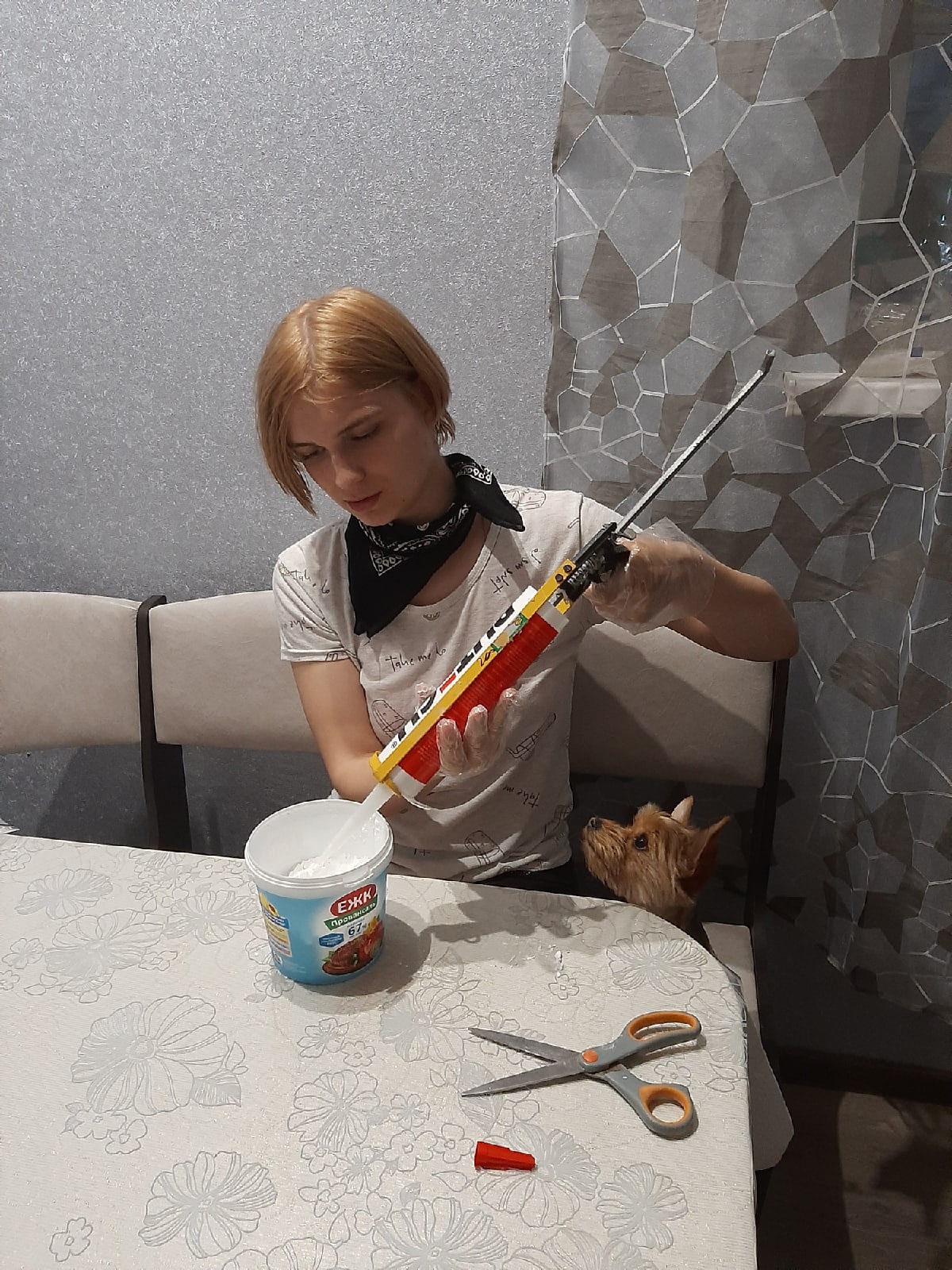 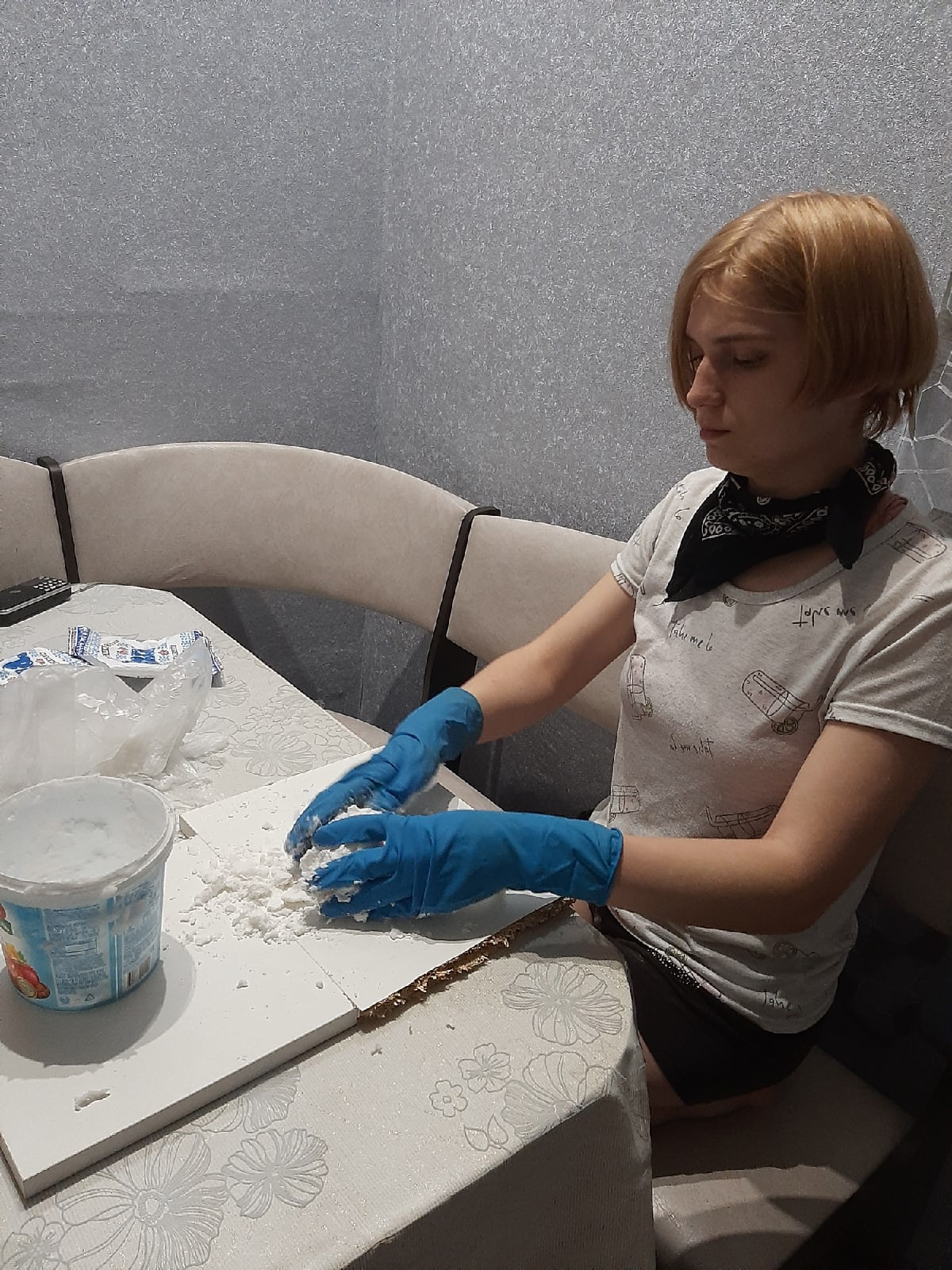 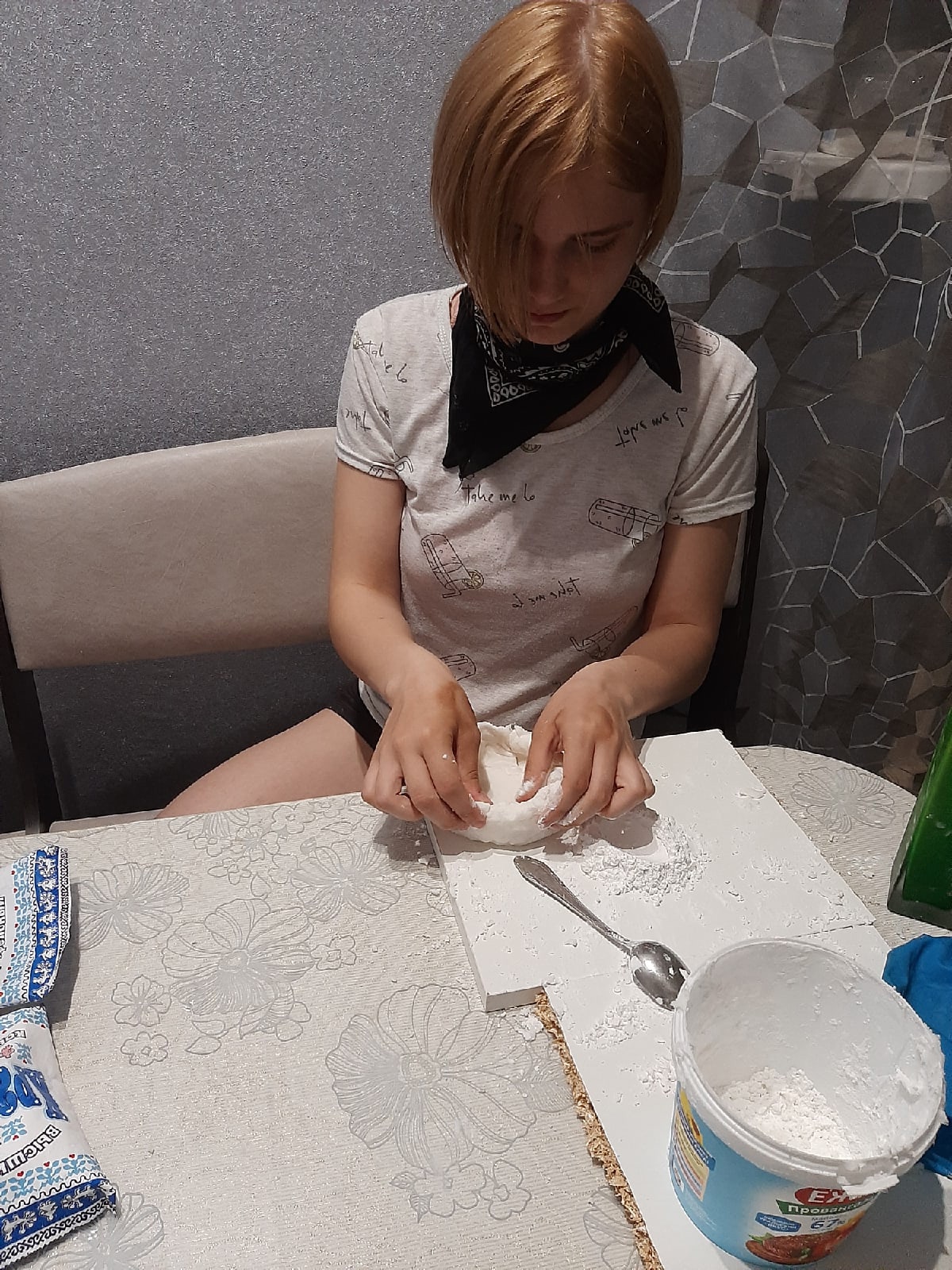 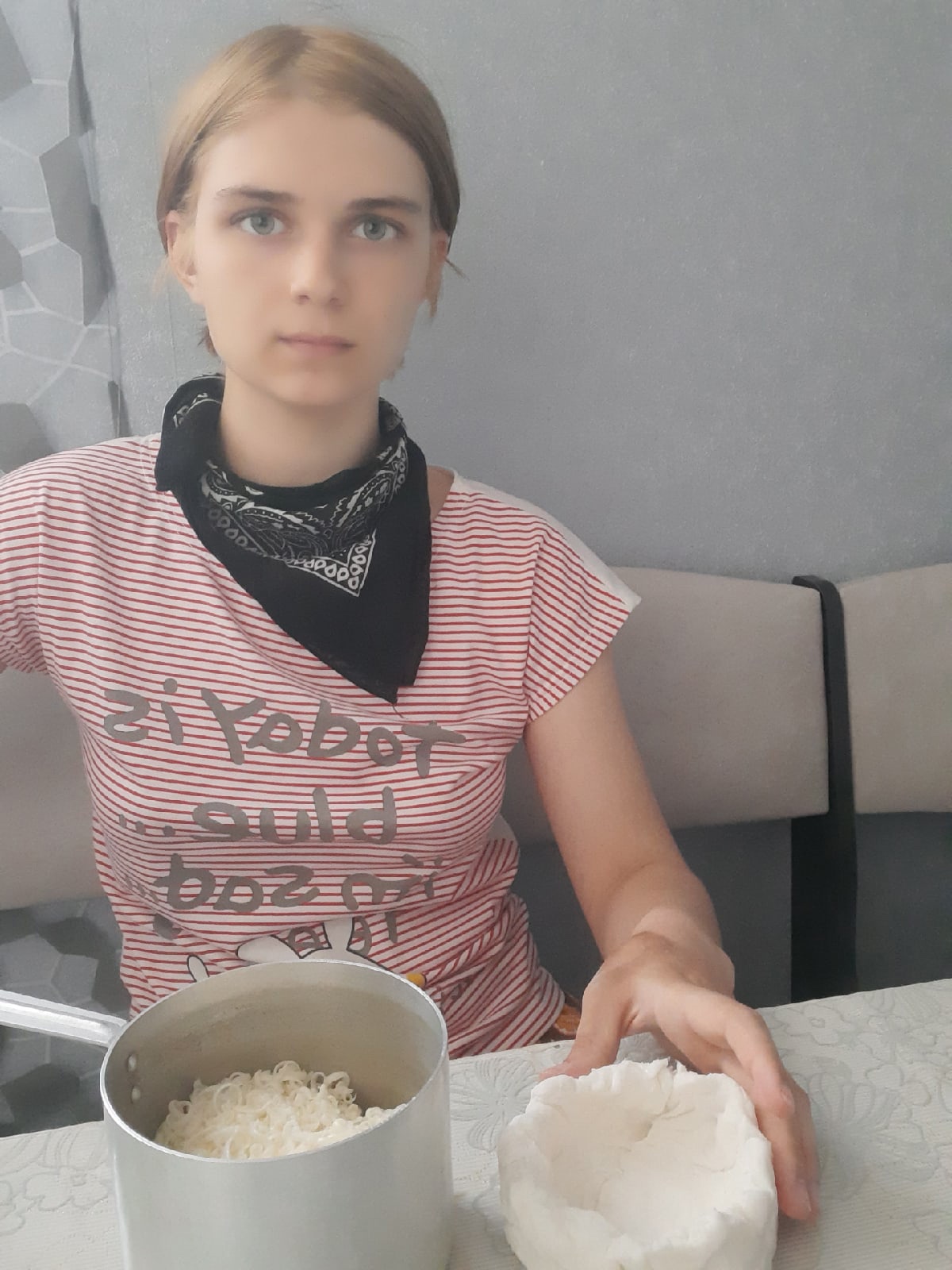 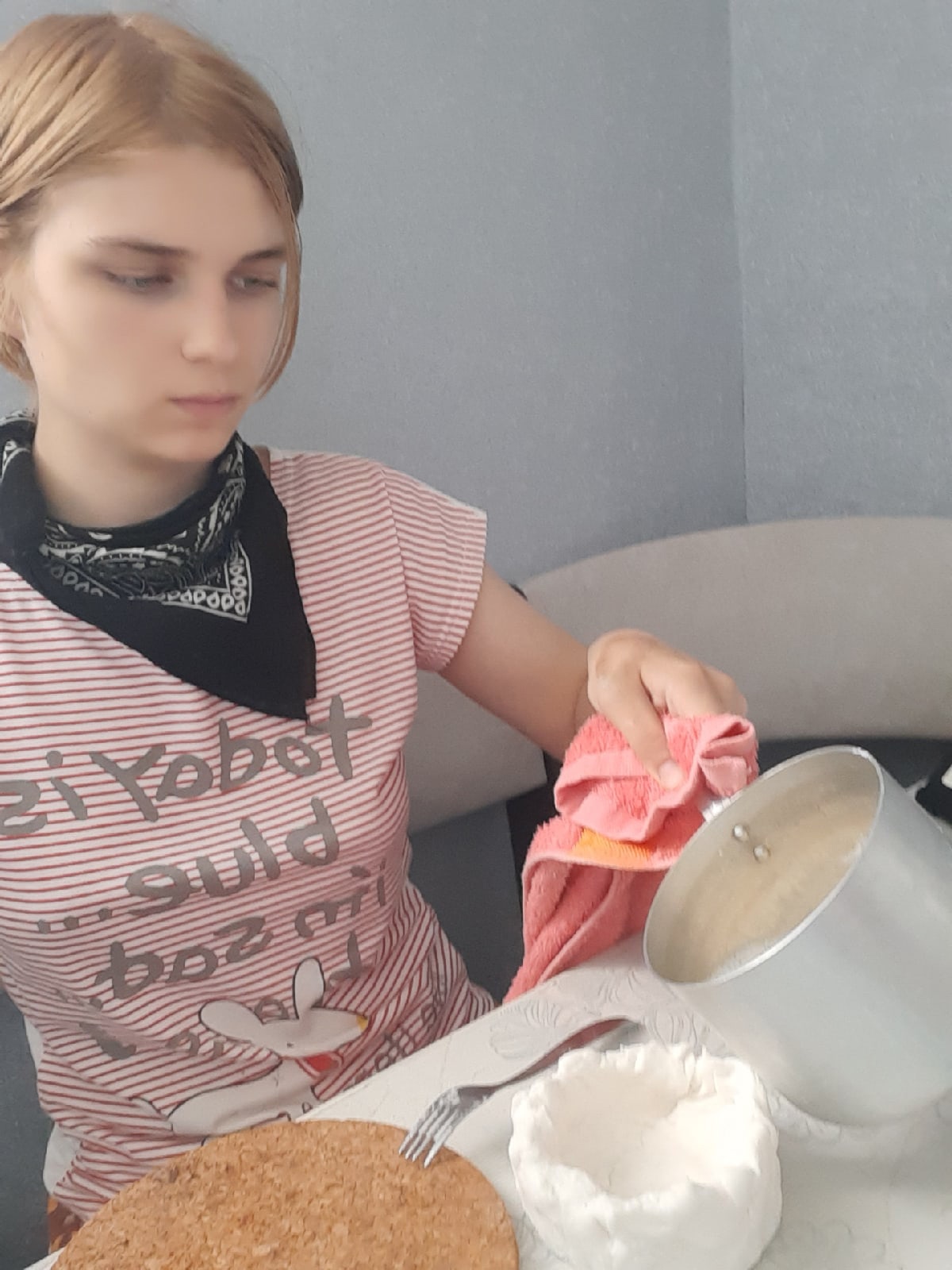 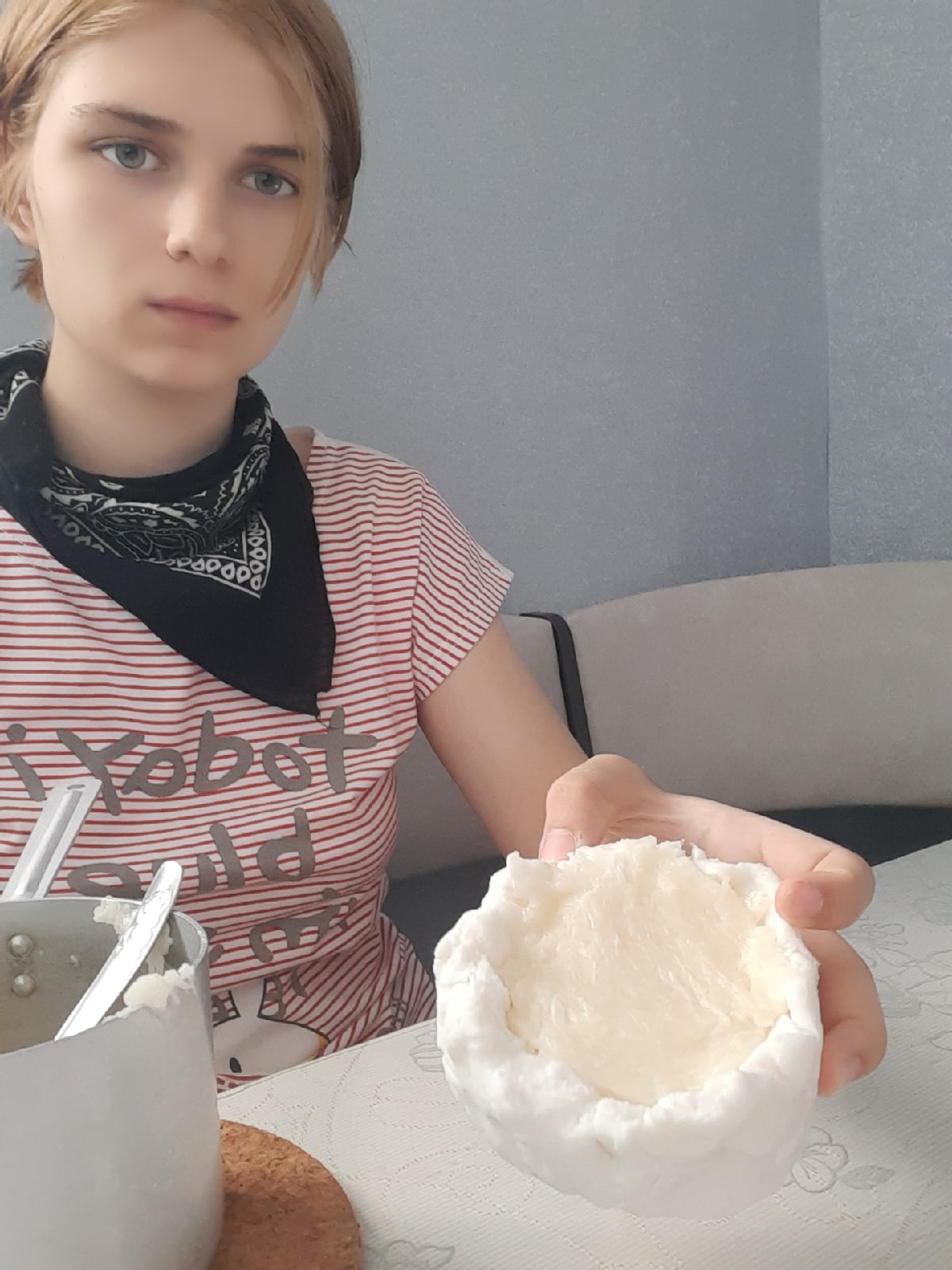 Заключение. Бляяя
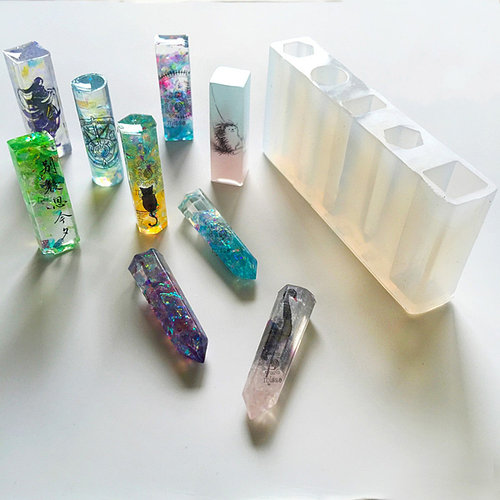 Спасибо за внимание!